1.13
1.13
1.13
1.13
DIETSCH BROS.
CUT OUT
CUT OUT
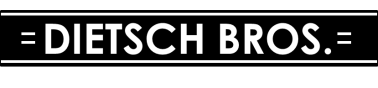 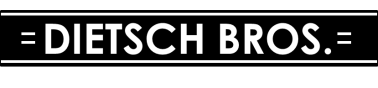 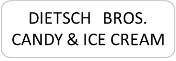 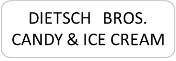 CUT
OUT
CUT
OUT
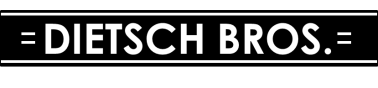 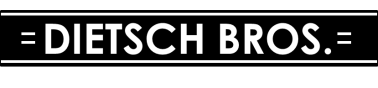 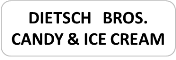 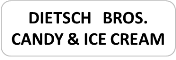 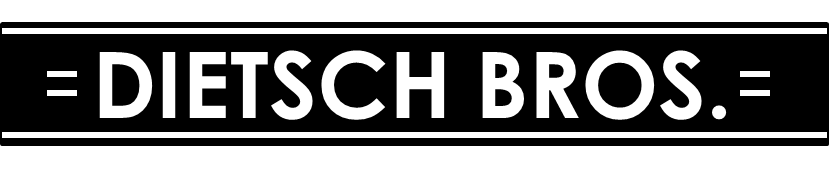 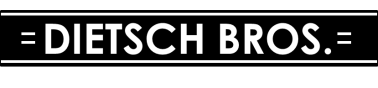 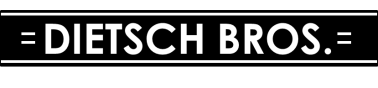 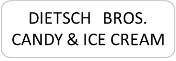 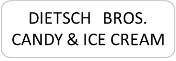 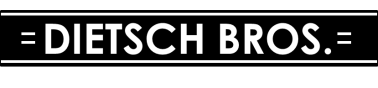 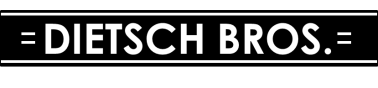 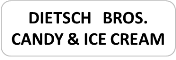 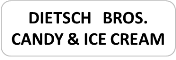 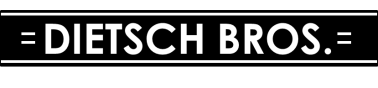 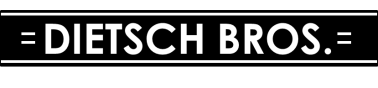 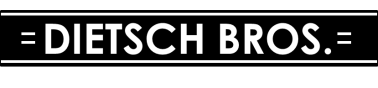 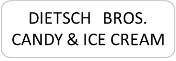 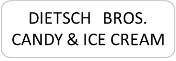 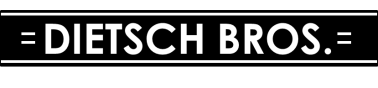 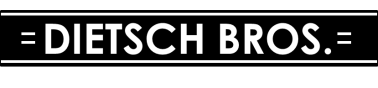 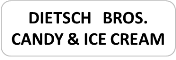 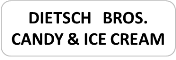 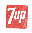 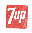 LEAVE THIS PIECE ATTACHED
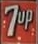 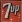 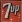 From Original Photo
Teem
Teem
Teem
Teem
Teem
Teem
Teem
Teem
From Google Search
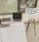 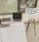 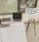 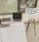 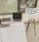 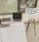 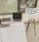 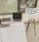 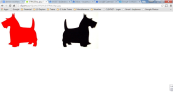 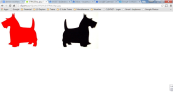 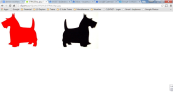 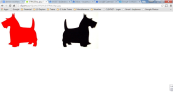 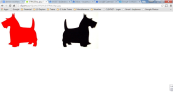 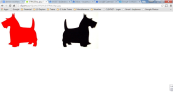 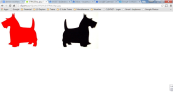 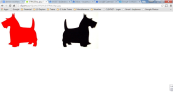 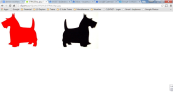 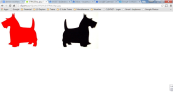 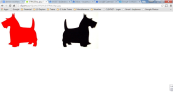 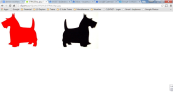 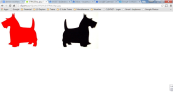 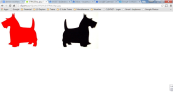 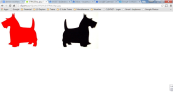 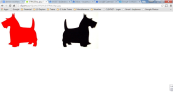 IF YOU CAN READ THIS
IF YOU CAN READ THIS
IF YOU CAN READ THIS
IF YOU CAN READ THIS
IF YOU CAN READ THIS
IF YOU CAN READ THIS
IF YOU CAN READ THIS
IF YOU CAN READ THIS
THIS IS EVEN SMALLLER. WOW!


SO MUCH FOR HP
PRINTERS!
THIS IS EVEN SMALLLER. WOW!


SO MUCH FOR HP
PRINTERS!
THIS IS EVEN SMALLLER. WOW!


SO MUCH FOR HP
PRINTERS!
THIS IS EVEN SMALLLER. WOW!


SO MUCH FOR HP
PRINTERS!
THIS IS EVEN SMALLLER. WOW!


SO MUCH FOR HP
PRINTERS!
THIS IS EVEN SMALLLER. WOW!


SO MUCH FOR HP
PRINTERS!
THIS IS EVEN SMALLLER. WOW!


SO MUCH FOR HP
PRINTERS!
THIS IS EVEN SMALLLER. WOW!


SO MUCH FOR HP
PRINTERS!
YOU HAVE BETTER EYES
YOU HAVE BETTER EYES
YOU HAVE BETTER EYES
YOU HAVE BETTER EYES
YOU HAVE BETTER EYES
YOU HAVE BETTER EYES
YOU HAVE BETTER EYES
YOU HAVE BETTER EYES
THAN ME!!
THAN ME!!
THAN ME!!
THAN ME!!
THAN ME!!
THAN ME!!
THAN ME!!
THAN ME!!
Teem
Teem
Teem
Teem
Teem
Teem
Teem
Teem
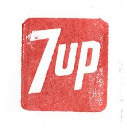